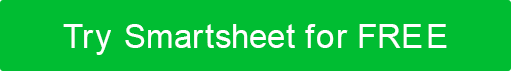 REMOTE TEAM DIGITAL SCRAPBOOK
YOUR
LOGO
Team Name
Marketing Team Highlights
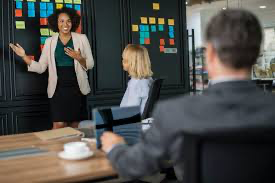 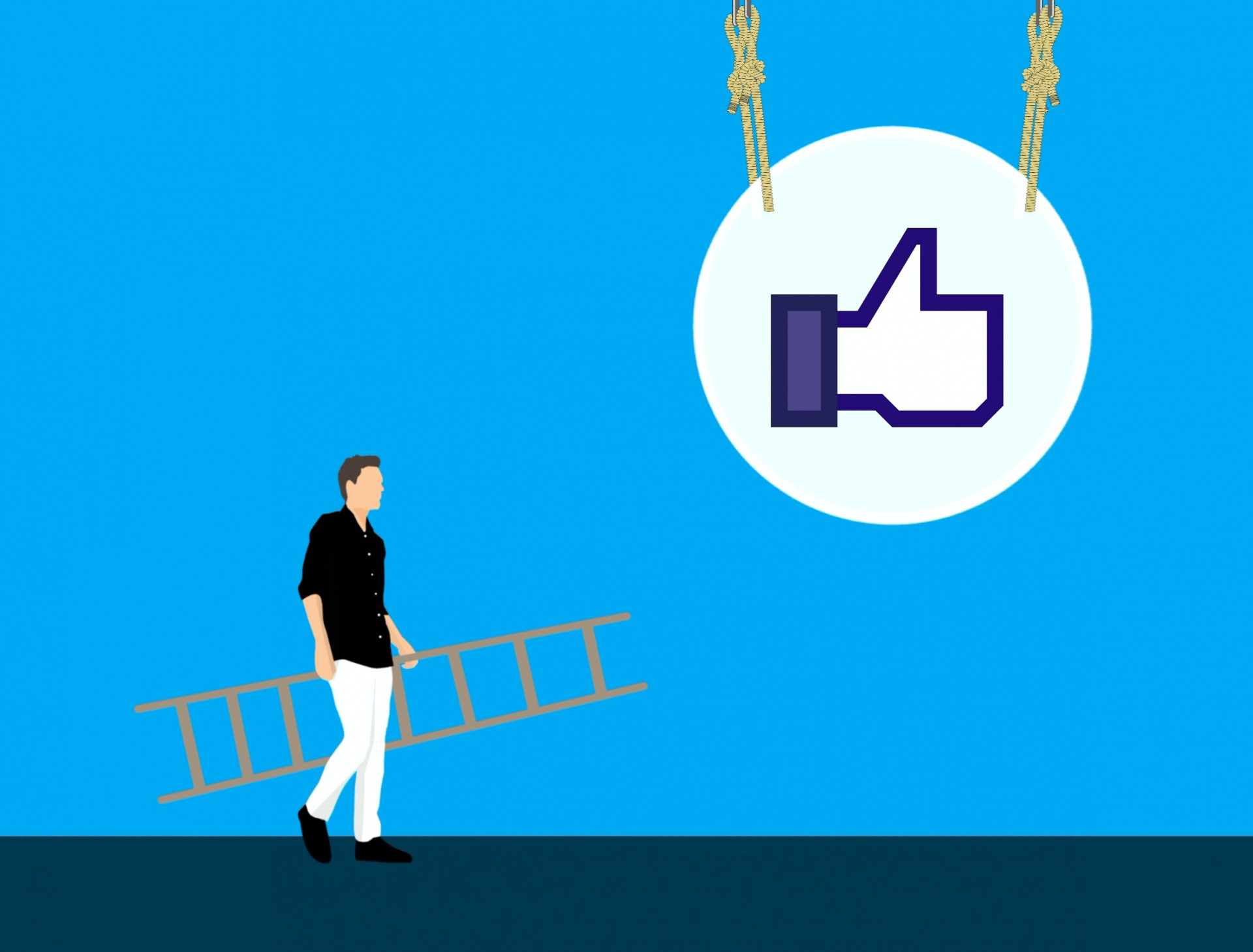 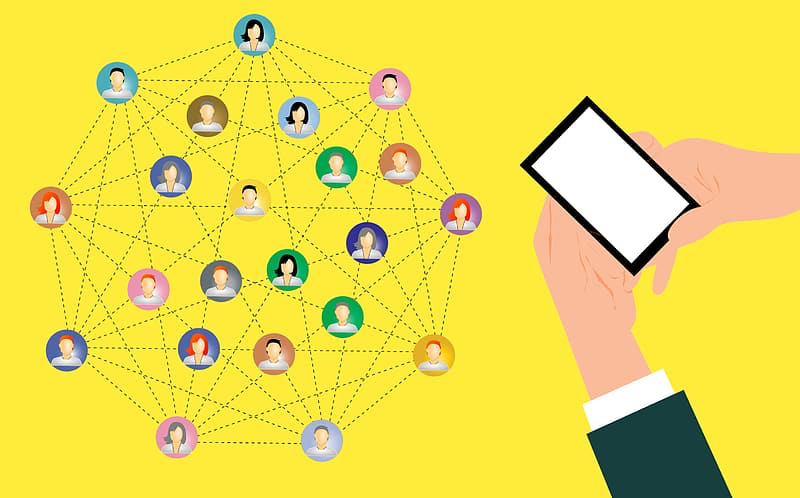 Post Shared 10k times as of March 3rd!
85k Likes Received as of January 28th!
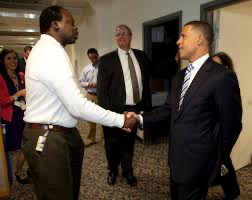 Fall Tradeshow Pics
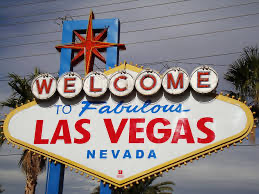 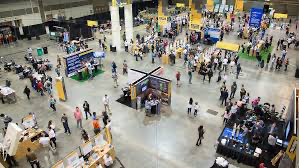 We had a short turnaround to get marketing materials ready for the show. 

But the team rose to the challenge!
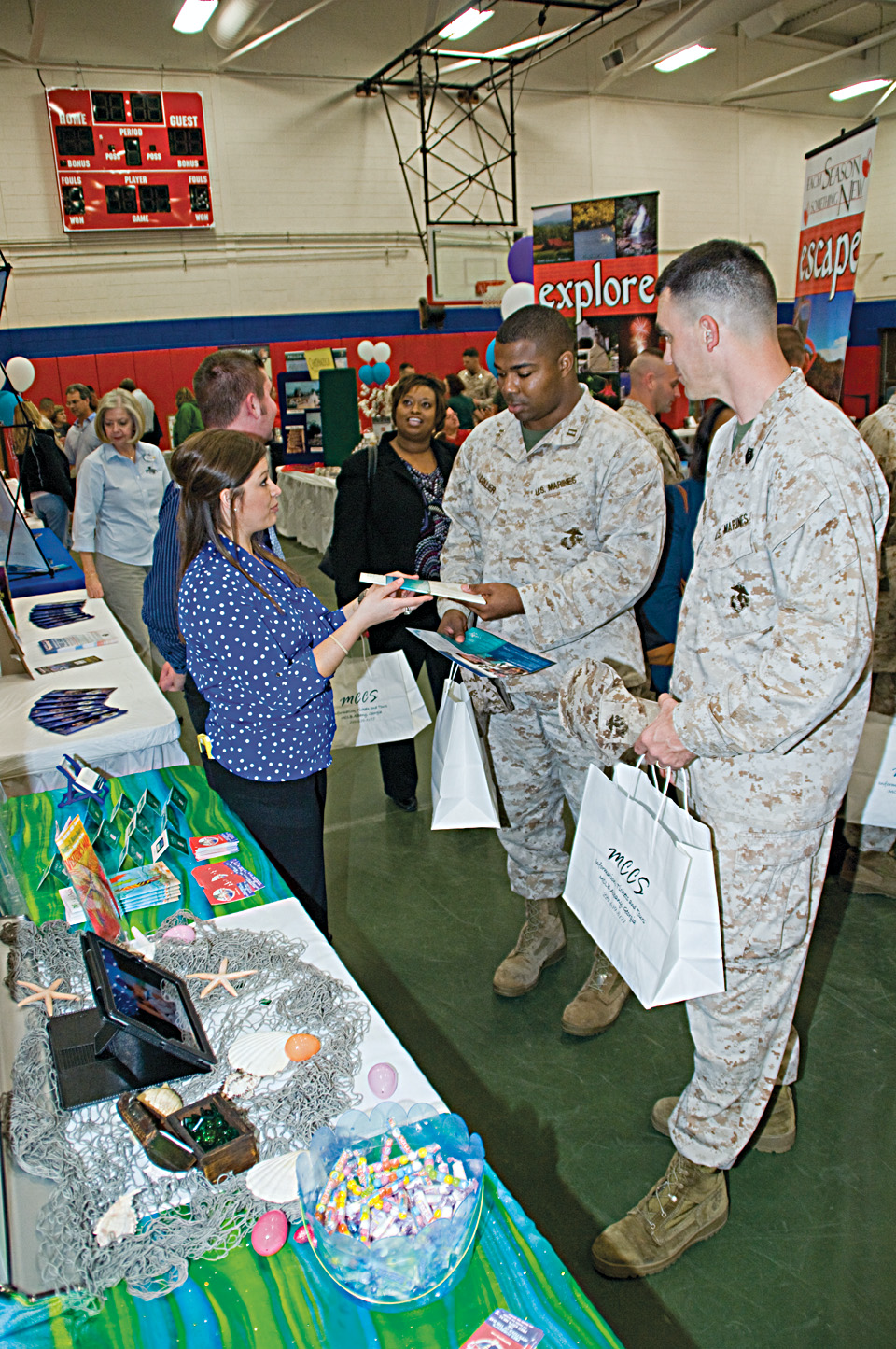 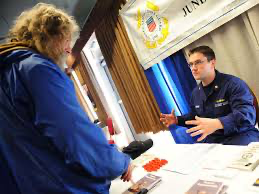 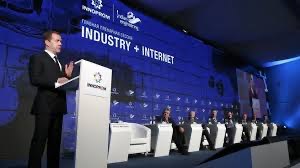 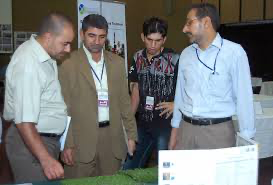 Slide Title
Slide Title